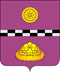 Отчет об исполнении бюджета сельского поселения
«Шошка»
за 2017 год
Отчет об исполнении бюджета
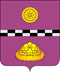 Бюджет сельского поселения «Шошка»
 на 2017 год и плановый период 2018-2019 годов
 утвержден Решением Совета сельского поселения «Шошка» от 26.12.2016 г. №4-5/15
(изменения в 2017 году вносились 10 раз)
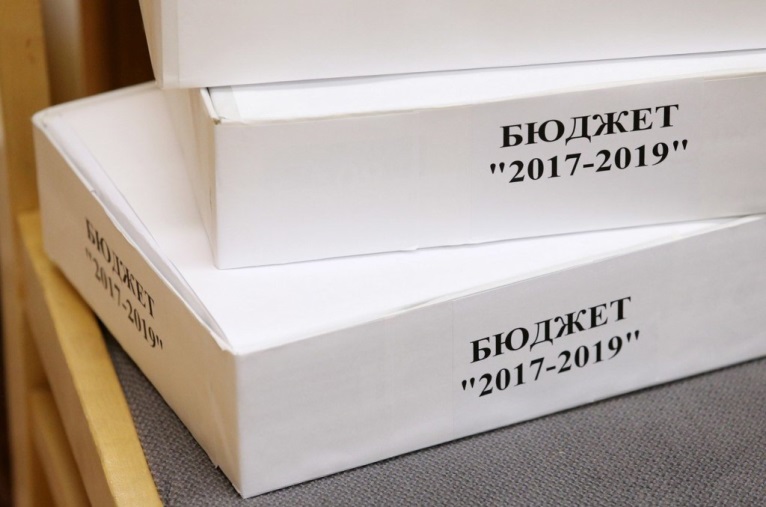 Отчет об исполнении бюджета
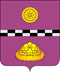 Основные параметры:
Доходы (факт)- 2 784,293тыс.рублей
Расходы (факт) – 2 865,798тыс.рублей
Дефицит – 81,505 тыс.рублей
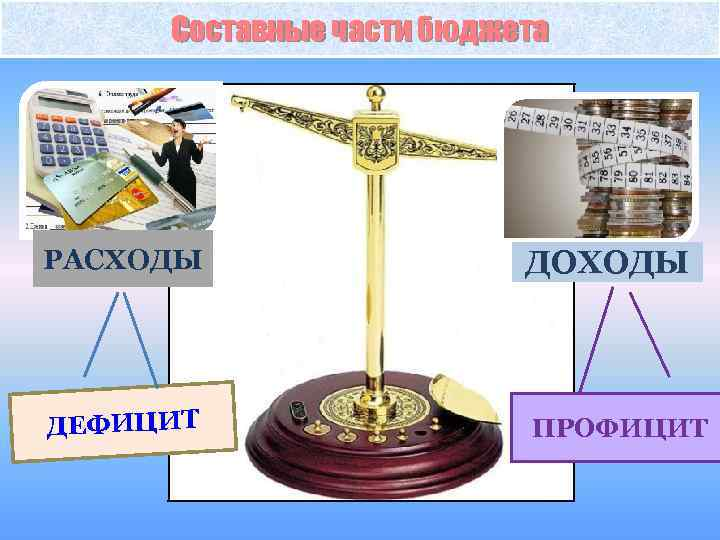 Отчет об исполнении бюджета
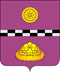 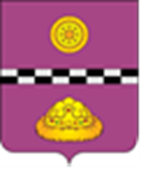 Отчет об исполнении бюджета
Отчет об исполнении бюджета
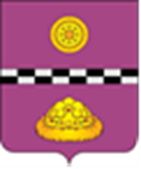 Отчет об исполнении бюджета
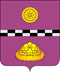 Спасибо 
за внимание!